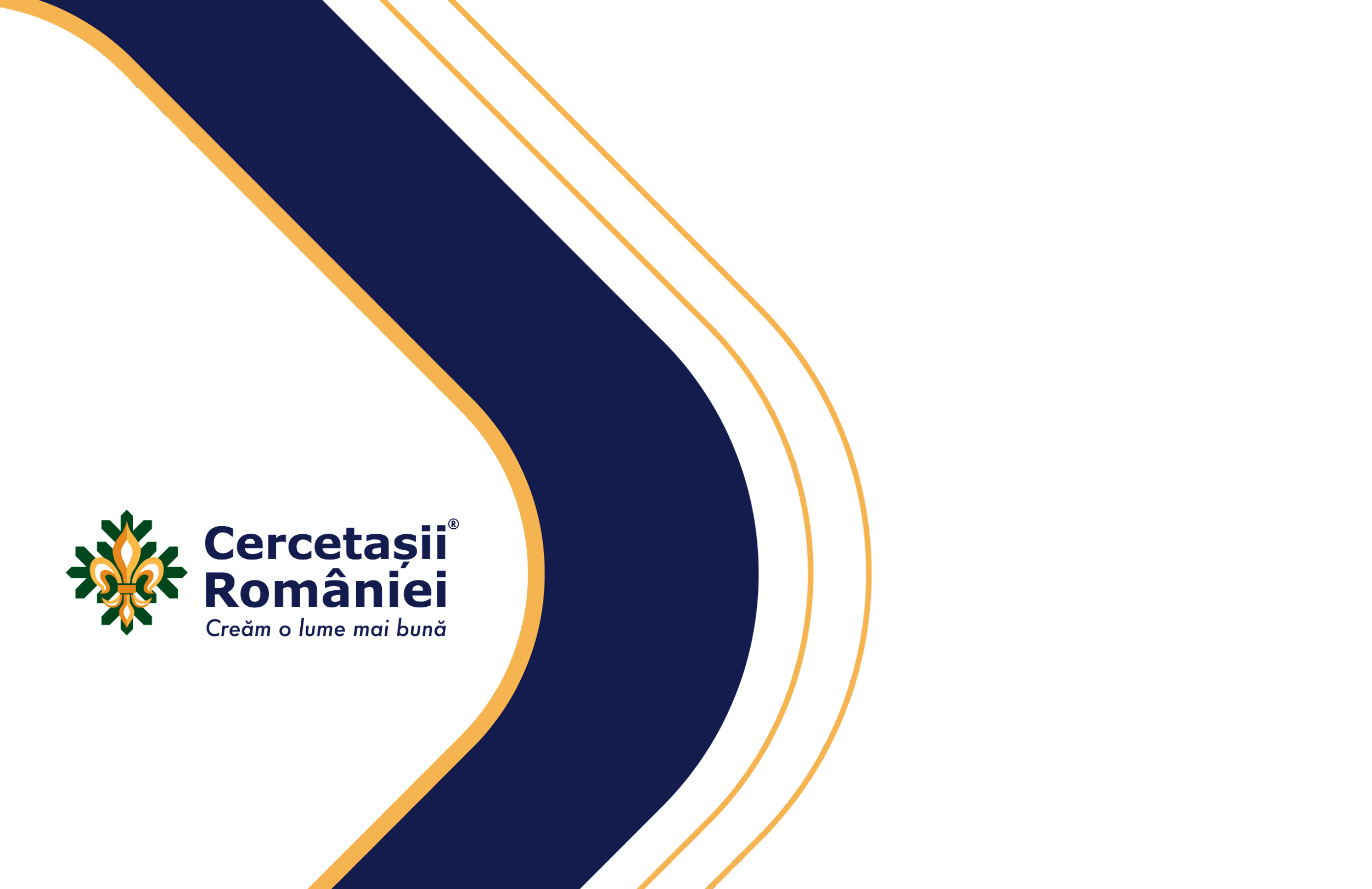 VIZIUNE 
ȘI STRATEGIE
ORGANIZAȚIA NAȚIONALĂ CERCETAȘII ROMÂNIEI 
2029
09.04.2024 | CD
Viziune ONCR 2029
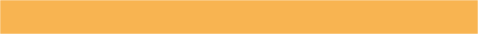 Cercetășia este o mișcare a tinerilor, reprezentată în toată România, care are impact la nivel individual și în comunitate.
Programele noastre sunt relevante, pregătesc copiii și tinerii pentru viață, sunt susținute de cercetași adulți pregătiți și de o organizație sustenabilă, adaptabilă și modernă care valorizează și amplifică potențialul voluntarilor ei.
CERCETAȘII ROMÂNIEI | Viziune ONCR 2029
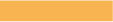 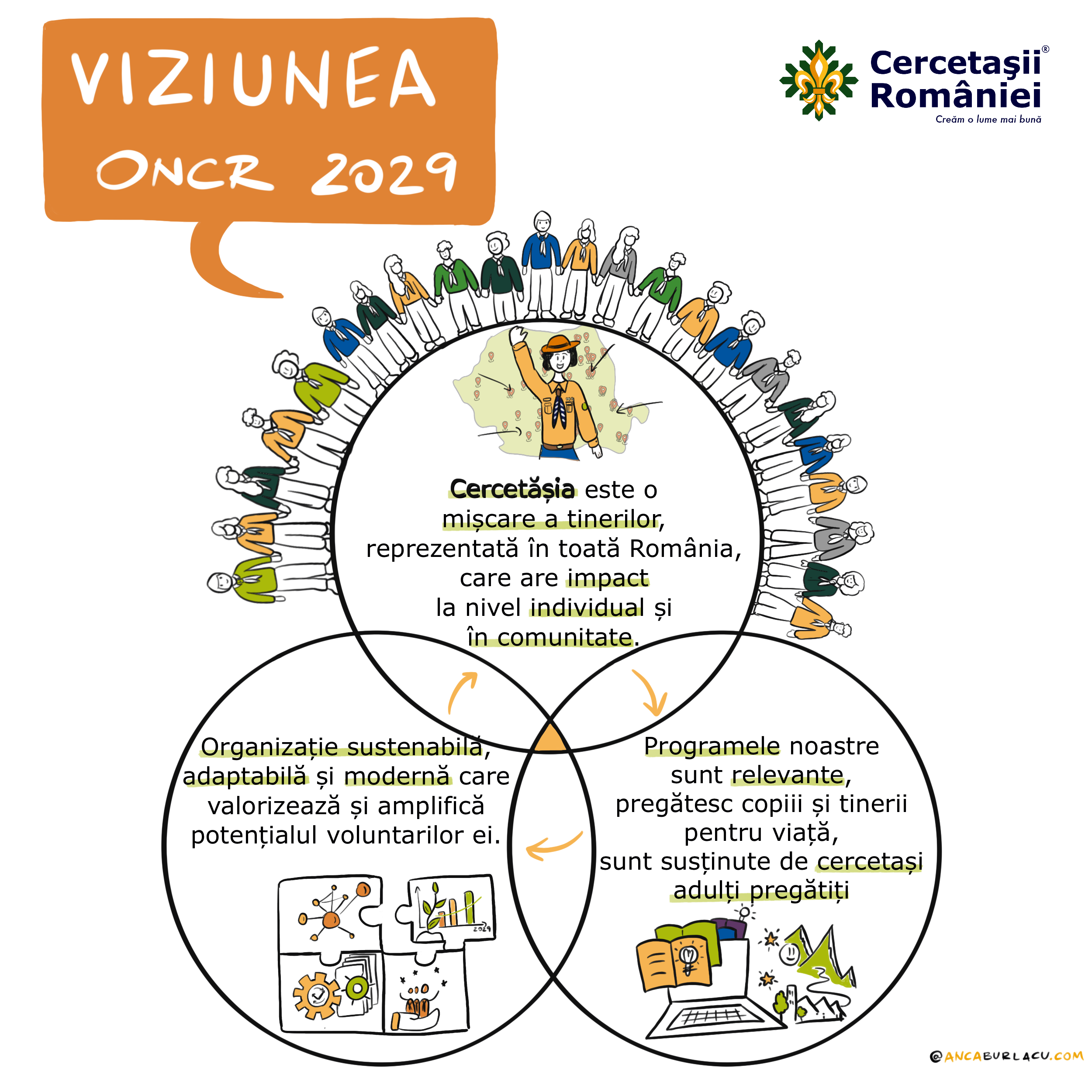 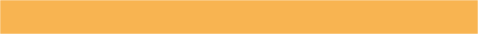 CERCETAȘII ROMÂNIEI | Viziune ONCR 2029
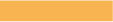 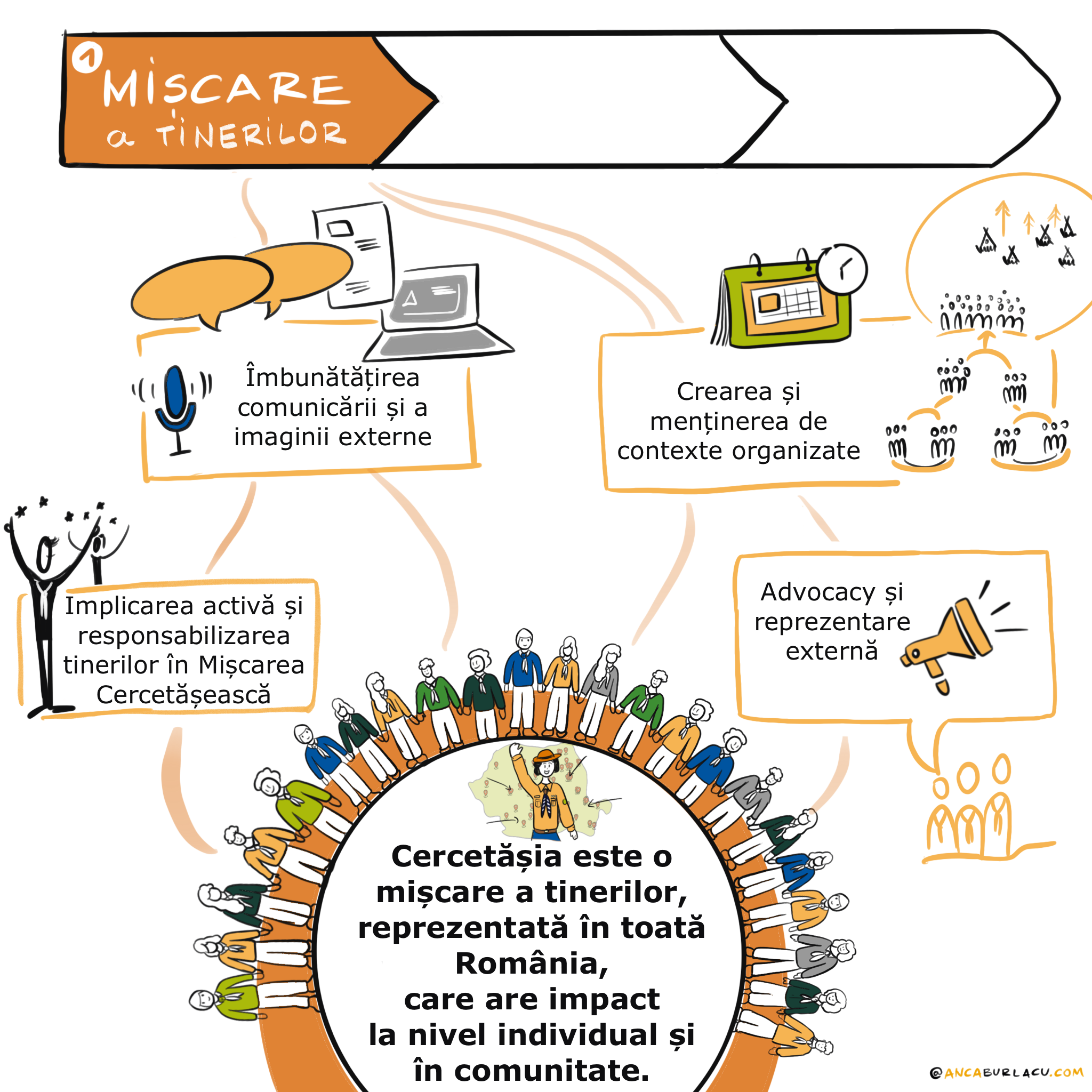 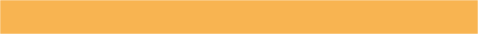 STRATEGIE
ORGANIZAȚIA NAȚIONALĂ CERCETAȘII ROMÂNIEI 
2029
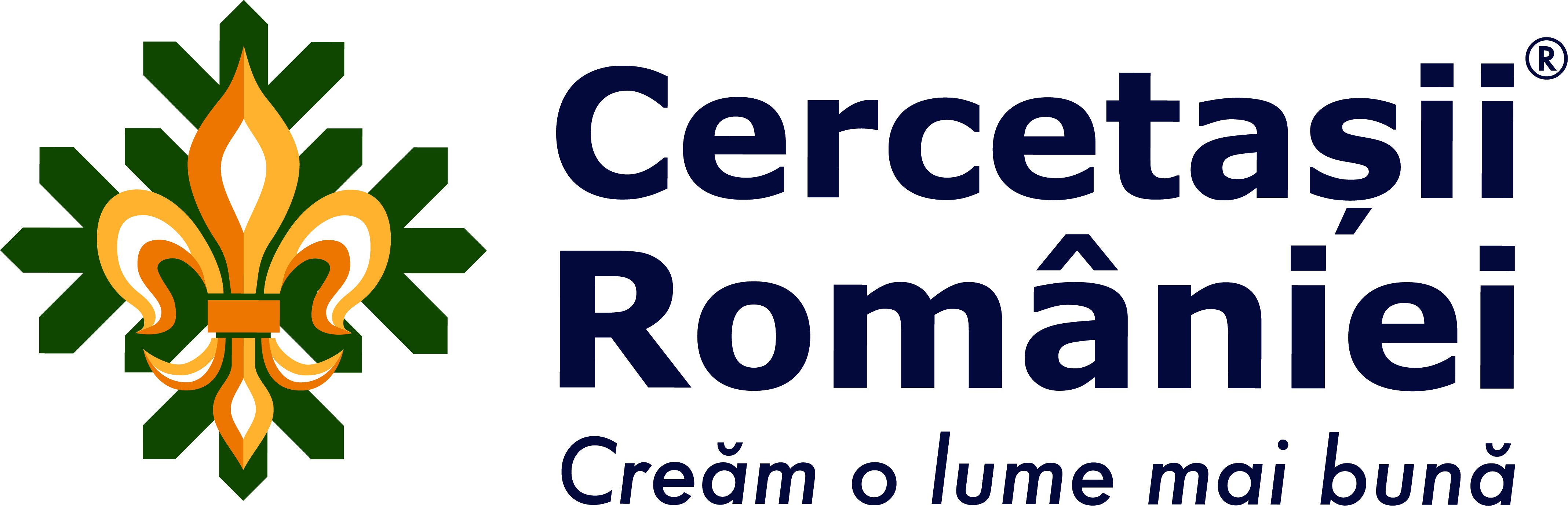 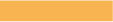 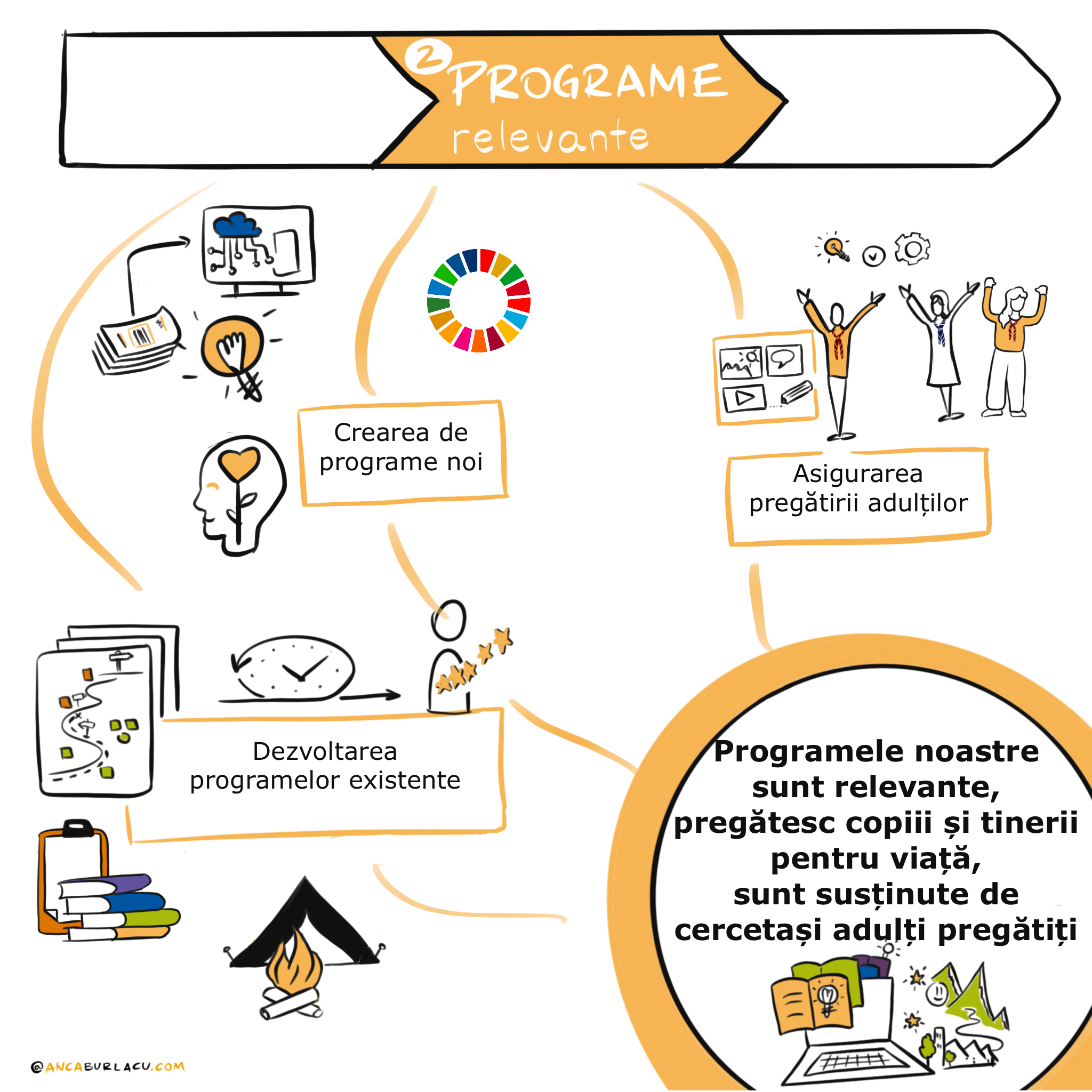 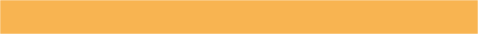 STRATEGIE
ORGANIZAȚIA NAȚIONALĂ CERCETAȘII ROMÂNIEI 
2029
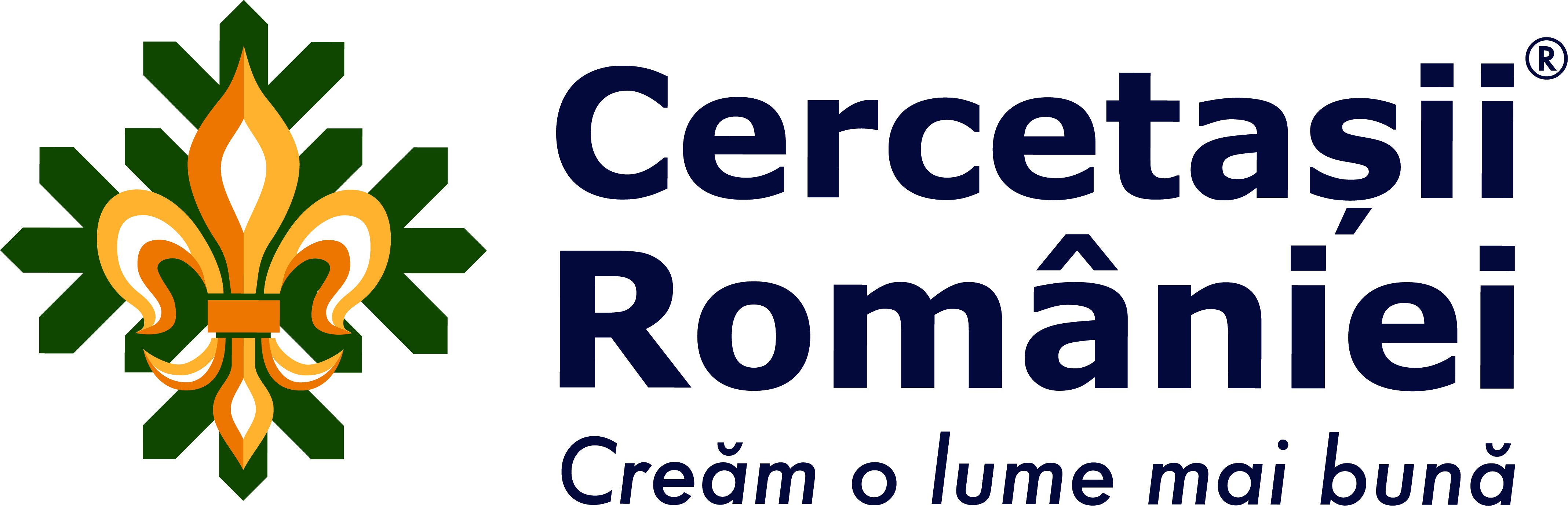 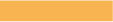 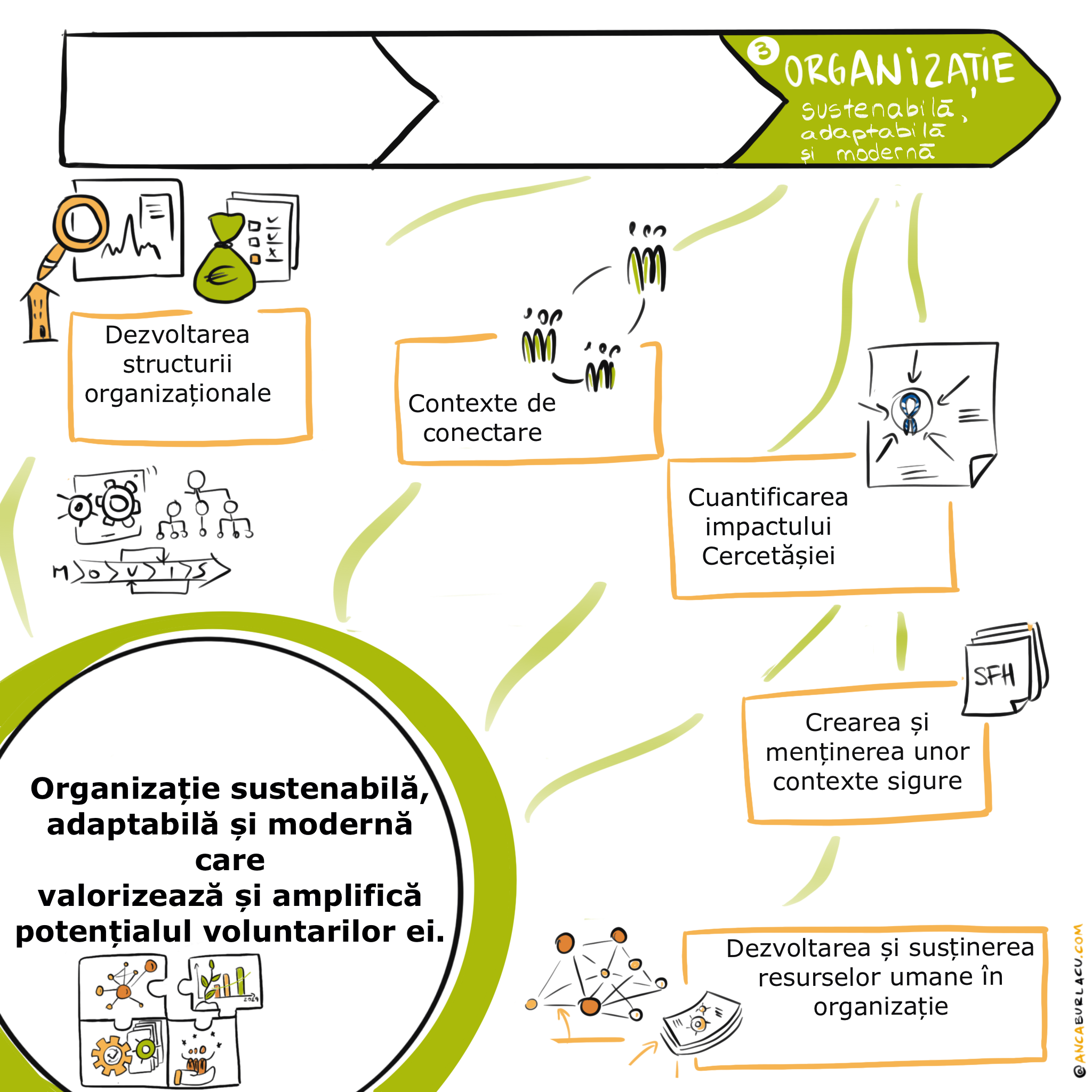 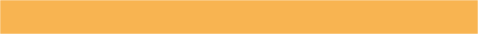 STRATEGIE
ORGANIZAȚIA NAȚIONALĂ CERCETAȘII ROMÂNIEI 
2029
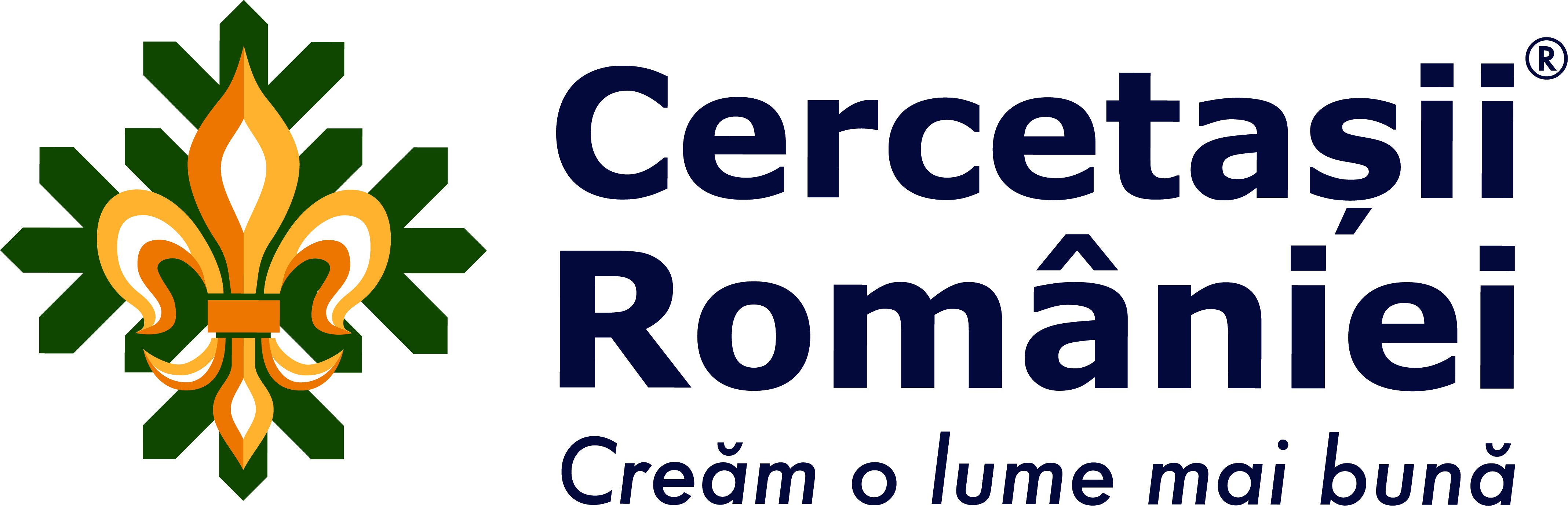 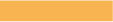 Obiective și actiuni strategice ONCR 2029
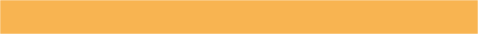 Mișcare a tinerilor
CERCETAȘII ROMÂNIEI |  Viziune ONCR 2029
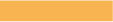 Obiective și actiuni strategice ONCR 2029
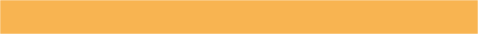 Programe relevante
CERCETAȘII ROMÂNIEI | Viziune ONCR 2029
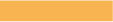 Obiective și actiuni strategice ONCR 2029
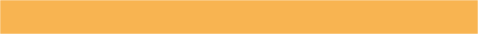 Organizație sustenabilă, adaptabilă și modernă
(I)
CERCETAȘII ROMÂNIEI | Viziune ONCR 2029
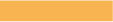 Obiective și actiuni strategice ONCR 2029
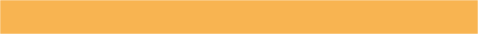 Organizație sustenabilă, adaptabilă și modernă
(II)
CERCETAȘII ROMÂNIEI | Viziune ONCR 2029
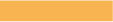